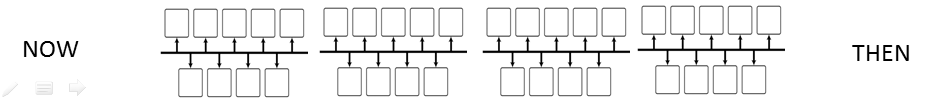 Future Casting – 
The Horizon Report and Beyond
Email: 		d.j.parkes@staffs.ac.uk
Twitter: 	@daveparkes
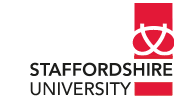 "I think there is a world market for maybe five computers."
Thomas Watson, president of IBM, 1943

"People will soon get tired of staring at a plywood box every night."
Darryl Zanuck, executive at 20th Century Fox, 1946
 
"Nuclear-powered vacuum cleaners will probably be a reality within ten years."
Alex Lewyt, president of Lewyt vacuum company, 1955

"There is no reason anyone would want a computer in their home."
Ken Olsen, founder of Digital Equipment Corporation, 1977

"I predict the Internet will soon go spectacularly supernova and in 1996 catastrophically collapse."
Robert Metcalfe, founder of 3Com, 1995

"Apple is already dead."
Nathan Myhrvold, former Microsoft CTO, 1997

"Two years from now, spam will be solved."
Bill Gates, founder of Microsoft, 2004
big data, learning analytics, the internet of things, nanotechnology, smart dust, ethics, privacy and surveillance, robotics, regenerative medicine, brain-computer interfacing, greater than human intelligence in computers, augmented humans, transhumanism  - the digital industrial revolution
http://www.personalizemedia.com/garys-social-media-count/
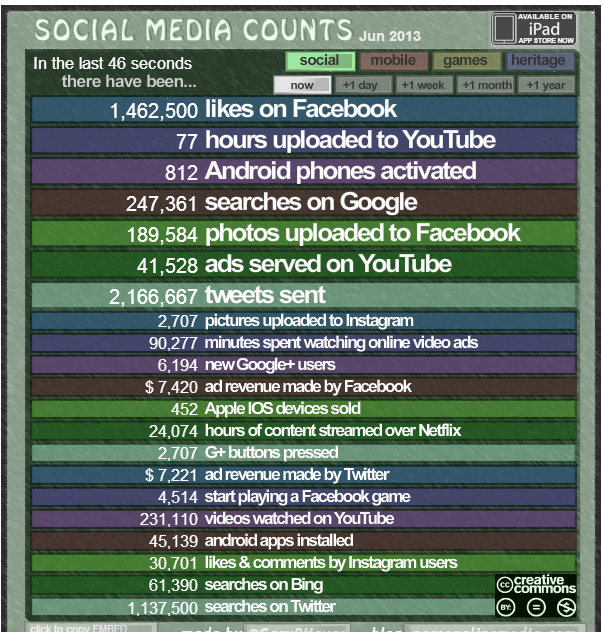 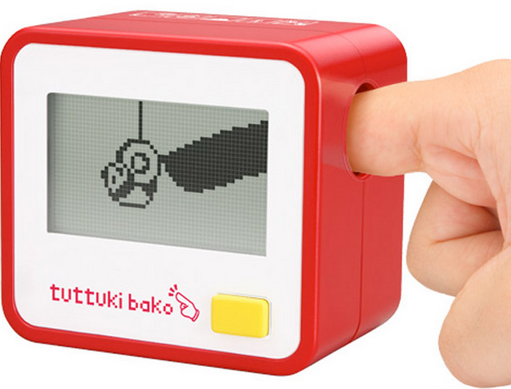 A MEMETIC DISTRIBUTED NETWORK DESPERATELY TRYING TO ACHIEVE COHESION AND SEEK RESOLUTION
cult-ure 	Rian Hughes
PLEASANTLY MAD PLACES
‘Libraries have always seemed to me pleasantly mad places, and for as long as I can remember I’ve been seduced by their labyrinthine logic.’
Alberto Manguel, The Library at Night
Big Data …Big Data Storage
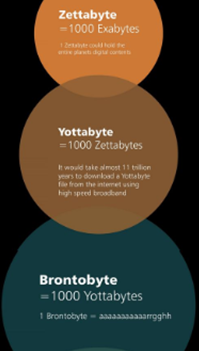 bit byte kilobyte (kB) = 1,024 bytes megabyte (MB) = 1,024 kB gigabyte (GB) = 1,024 MB terabyte (TB) = 1,024 GB petabyte (PB) = 1,024 TB exabyte (EB or XB) = 1,024 PB zettabyte (ZB) = 1,024 XB yottabyte (YB) = 1,024 ZB
10 times as much data every 12 months
computing power doubles every 18 months
10 times more powerful every 5 years
1000 times better every 15 years
1 billion times over a lifetime
The Internet of Things
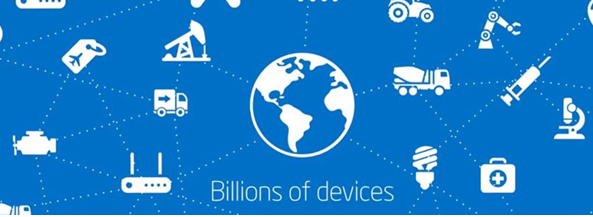 Tablet 
Quantified self
Collective intelligence
Collaborative environments
From glasses to wearables
we need digital strategies for these
VLE
PLE
Next gen batteries
Wireless power
3D printing
Information Visualisation
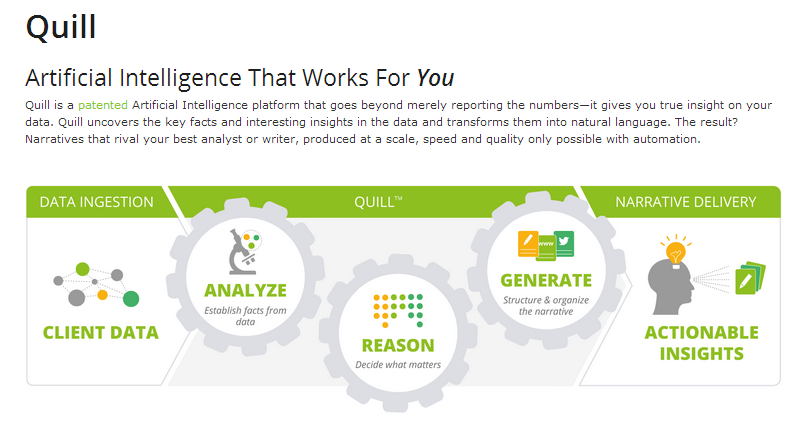 http://www.narrativescience.com/
READ -	scan and study things outside and beyond your profession
Industry, Art, Museums, Design, Leisure, History
		To date 200,000 years of human activity spent on Flappy Bird

ENGAGE – ask questions – talk – share 
	UX - what changes are taking place, what examples/exemplars who is leading? What is being talked about? What are the cycles of change, when?

CREATE - 	opportunities and the environment to discuss and share , create a vision
	The gap between vision and reality engenders a creative tension

FRAME-	ideas – metaphors, language, behaviours, social

CHALLENGE - assumptions don’t offer predictions

TECHNOLOGY- The future is not determined by its technologies

Thinking about the future always involves values and politics
The future influences the present just as much as the past - Neitzsche
Tactics for futures thinking…
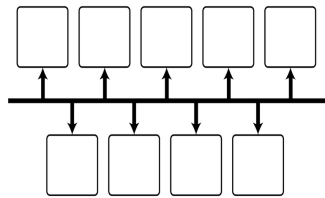 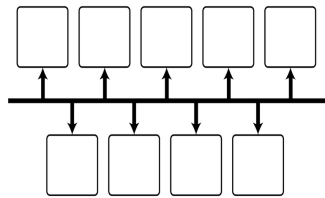 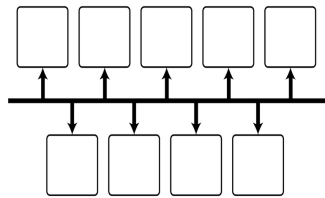 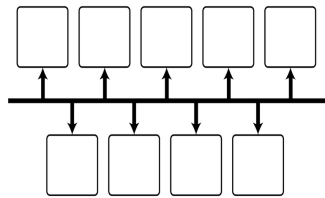 NOW
THEN
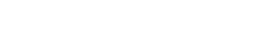 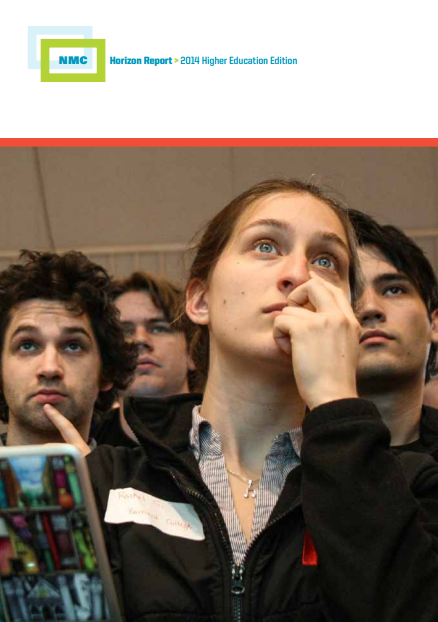 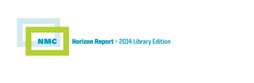 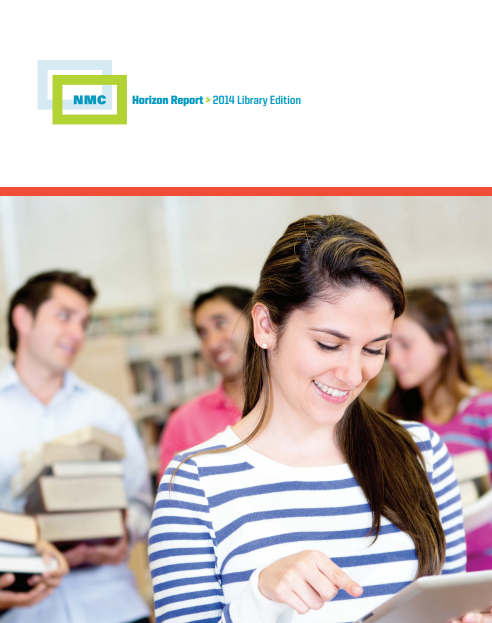 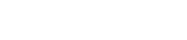 NMC Horizon Report: 2014 
Higher Education Edition
NMC Horizon Report: 2014 
Library Edition
NMC Horizon Report: 2014 Higher Education Edition
NMC Horizon Report: 2014  Library Edition
NMC Horizon Report: 2014  Library Edition
Significant Challenges Impeding Technology Adoption in Academic and Research Libraries
NMC Horizon Report: 2014 NMC Horizon Report: 2014  Library Edition
Important Developments in Technology for Academic and Research Libraries
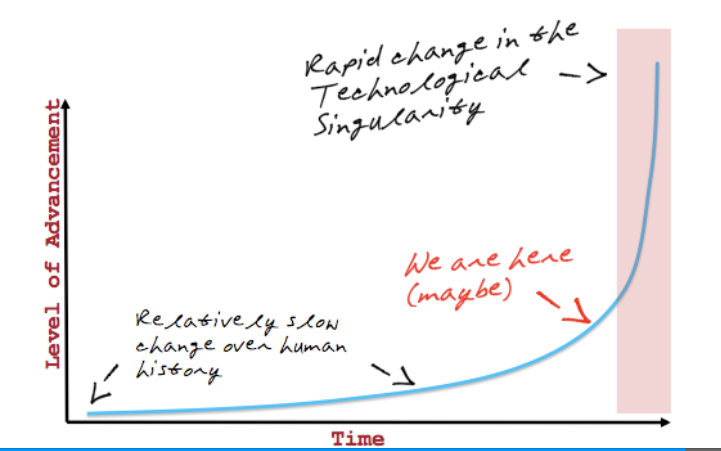 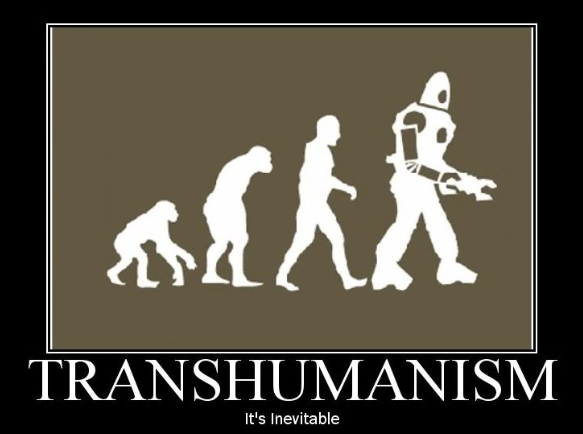